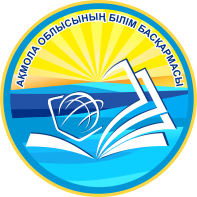 ПОСТУПЛЕНИЕ В КОЛЛЕДЖ - 2022
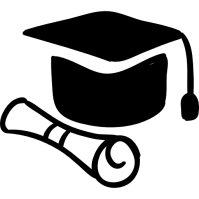 25
ПРИЕМ ДОКУМЕНТОВ
c
9 класса по 18 августа
НА БАЗЕ
ИЮНЯ
11 класса по 20 августа
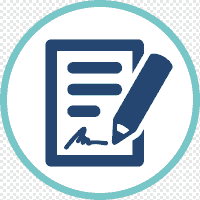 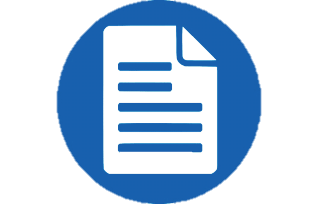 ПОДАТЬ ДОКУМЕНТЫ ЧЕРЕЗ
ПРИ ПРИЕМЕ В КОЛЛЕДЖ ДЕЙСТВУЕТ КВОТА
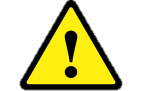 КОЛЛЕДЖ
ИС «CollegeSmartNation»
EGOV.KZ
граждан из числа инвалидов I, II групп;
лиц приравненных к участникам ВОВ;
граждан из числа сельской молодежи;
лиц казахской национальности, не являющихся гражданами РК;
детей-сирот и детей, оставшихся без попечения родителей;
граждан РК из числа сельской молодежи, переселяющихся в трудодефицитные регионы;
детей из многодетных семей;
детей из числа неполных семей;
детей из семей, воспитывающих детей-инвалидов I, II групп.
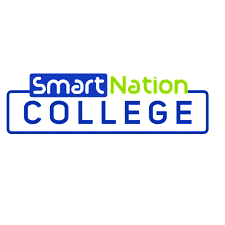 ВОЗМОЖНОСТЬ ПРОХОЖДЕНИЯ ПРОФЕССИОНАЛЬНОЙ ДИАГНОСТИКИ В ИС «CollegeSmartNation»
ВЫБОР ДО:
4 колледжей
4 специальностей
КОНКУРС ПРОВОДИТСЯ АВТОМАТИЗИРОВАНО 
В ИС «CollegeSmartNation»:
ПО КВАЛИФИКАЦИЯМ СПЕЦИАЛИСТА СРЕДНЕГО ЗВЕНА И ПРИКЛАДНОГО БАКАЛАВРА;
ПО СРЕДНЕМУ КОНКУРСНОМУ БАЛЛУ ОЦЕНОК ОБЯЗАТЕЛЬНЫХ И ПРОФИЛЬНЫХ ПРЕДМЕТОВ
ВНИМАНИЕ!
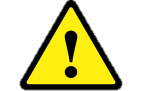 ПЕДАГОГИКА, МЕДИЦИНА, ТВОРЧЕСТВО
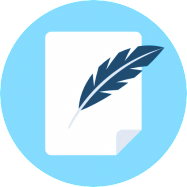 СПЕЦИАЛЬНЫЕ
И ТВОРЧЕСКИЕ ЭКЗАМЕНЫ
НА РАБОЧИЕ СПЕЦИАЛЬНОСТИ – 
ЗАЧИСЛЕНИЕ  ПО РЕЗУЛЬТАТАМ СОБЕСЕДОВАНИЯ
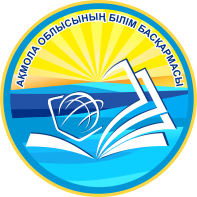 КОЛЛЕДЖГЕ ТҮСУ - 2022
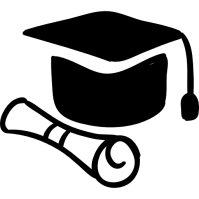 25
ҚҰЖАТТАРДЫ ҚАБЫЛДАУ
9 СЫНЫП  БАЗАСЫНДА 18 ТАМЫЗҒА ДЕЙІН
МАУСЫМНАН БАСТАП
11 СЫНЫП  БАЗАСЫНДА 20 ТАМЫЗҒА ДЕЙІН
КОЛЛЕДЖГЕ ҚАБЫЛДАУ 
 КЕЗІНДЕ КВОТА ӘРЕКЕТ ЕТЕДІ
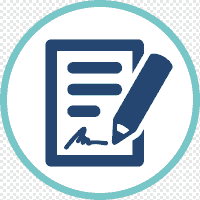 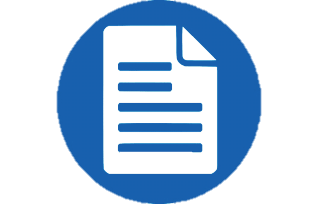 ҚҰЖАТТАРДЫ ТАПСЫРУ МҮМКІНДІКТЕРІ
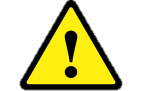 КОЛЛЕДЖ
«CollegeSmartNation» АЖ
EGOV.KZ
I, II топтағы мүгедектер қатарындағы азаматтарға;
Ұлы Отан соғысының қатысушыларына теңестірілген адамдарға;
ауыл жастары арасынан шыққан азаматтарға;
ҚР азаматтары болып табылмайтын ұлты қазақ адамдарға;
жетім балалар және ата-аналарының қамқорлығынсыз қалған балаларға;
жұмыс күші тапшы өңірлерге қоныс аударған ауыл жастары қатарындағы ҚР азаматтарына;
көпбалалы отбасылардан шыққан балаларға;
толық емес отбасылар қатарындағы балаларға;
I, II топтағы мүгедек балаларды тәрбиелеп отырған отбасылардан шыққан балаларға.
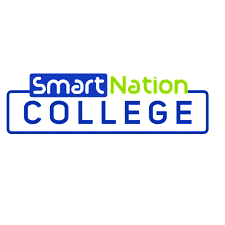 «CollegeSmartNation» АЖ КӘСІБИ ДИАГНОСТИКАДАН ӨТУ МҮМКІНДІГІ
ТАҢДАУ МҮМКІНДІГІ:
4 КОЛЛЕДЖГЕ ДЕЙІН
4 МАМАНДЫҚҚА ДЕЙІН
КОНКУРС «CollegeSmartNation»     
     АЖ-де АВТОМАТТАНДЫРЫЛЫП ӨТКІЗІЛЕДІ:
ОРТА БУЫН МАМАНЫНЫҢ ЖӘНЕ ҚОЛДАНБАЛЫ БАКАЛАВРДЫҢ БІЛІКТІЛІГІ БОЙЫНША;
МІНДЕТТІ ЖӘНЕ БЕЙІНДІК ПӘНДЕР БАҒАЛАРЫНЫҢ ОРТАША КОНКУРСТЫҚ БАЛЫ БОЙЫНША
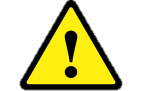 НАЗАР АУДАРЫҢЫЗ!
ПЕДАГОГИКА, МЕДИЦИНА, ШЫҒАРМАШЫЛЫҚ МАМАНДЫҚТАР
ЖҰМЫСШЫ МАМАНДЫҚТАРҒА-ӘҢГІМЕЛЕСУ НӘТИЖЕЛЕРІ БОЙЫНША ҚАБЫЛДАУ
АРНАЙЫ ЖӘНЕ ШЫҒАРМАШЫЛЫҚ ЕМТИХАНДАР
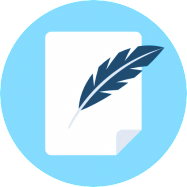